We are open every Wednesday 10am – 3pm
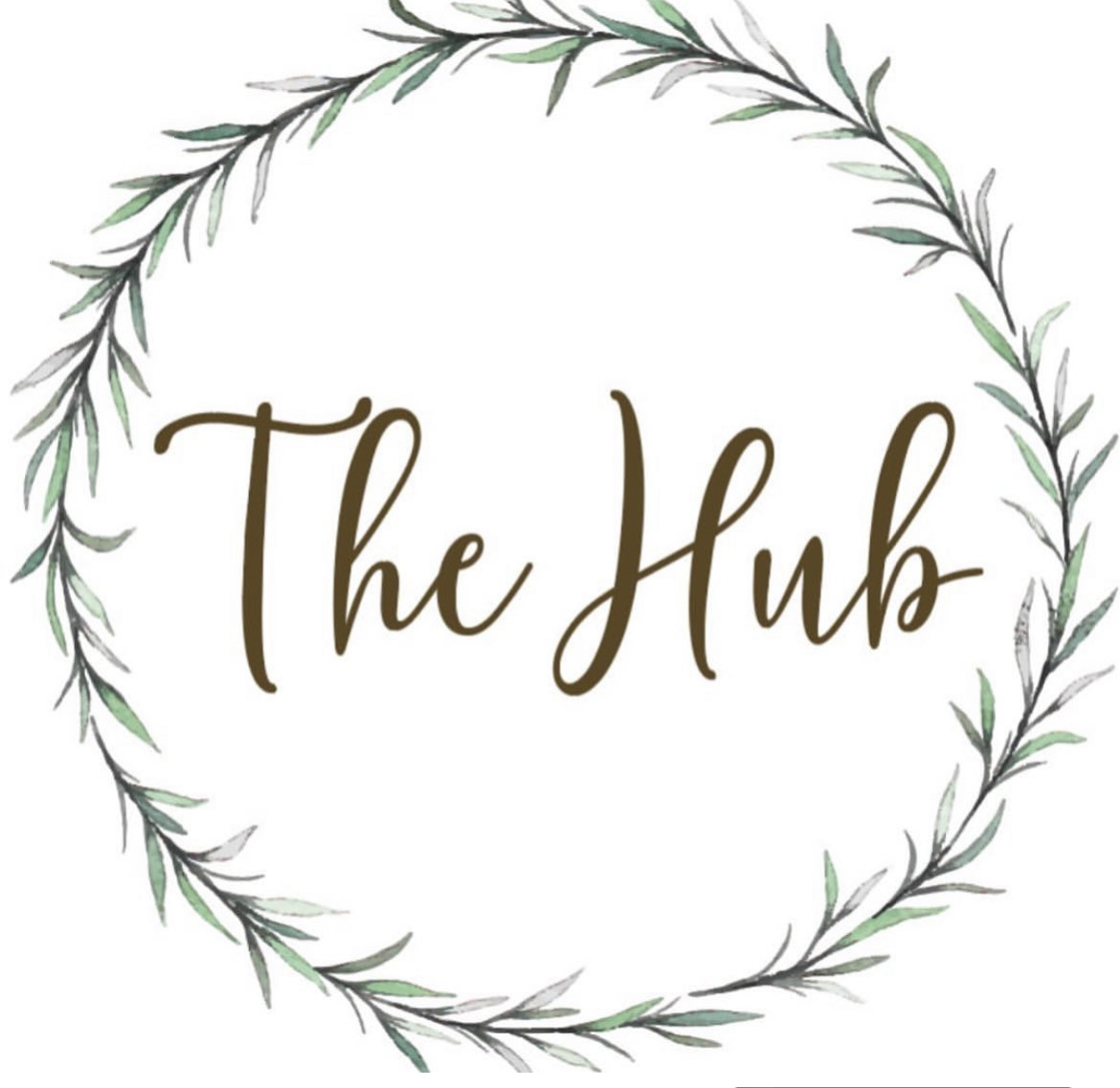 We serve hot and cold drinks.Freshly made sandwiches and toasted sandwiches plus special of the week!We have lovely Homemade cakes and tray bakes plus cakes and bakes from Lucy’s Little Bake House
The Pews are coming out!!


We are taking the pews out to create a new and exciting space that will place the church at the heart of our community and will be available for all to use.
The Pews are coming out!! 

If you would like to own a piece of Norland History 
(a pew!!) you can bid for one using a ‘bid form’, then place this in the box marked ‘Pew Bids’ in Church.
The dates for this work will be sometime in January confirmed and if you have a successful bid it would be your responsibility to collect the pew from church.
Further details will be provided once we have them.
The Pews are coming out!!
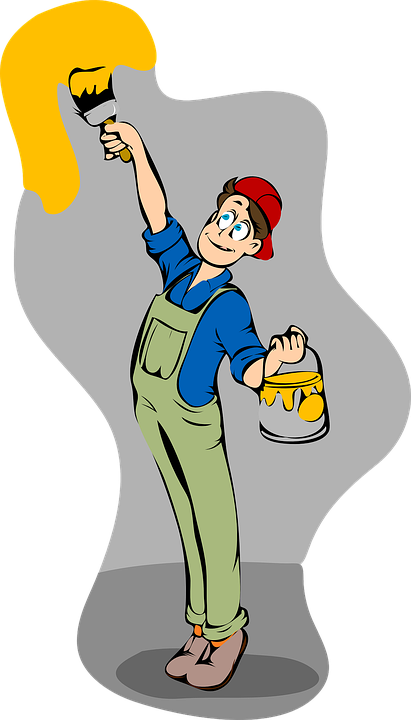 Helping Hands

Do you need help occasionally or as a one off with simple household or gardening tasks.
I currently help a number of older people with cleaning, cooking, washing, ironing, decorating and gardening. 
No job too small.

Contact Tom for more information on 
Home phone number  01422 839265
Email  tjvbohannah@gmail.com
Mobile:  07851 573701

References available on request.
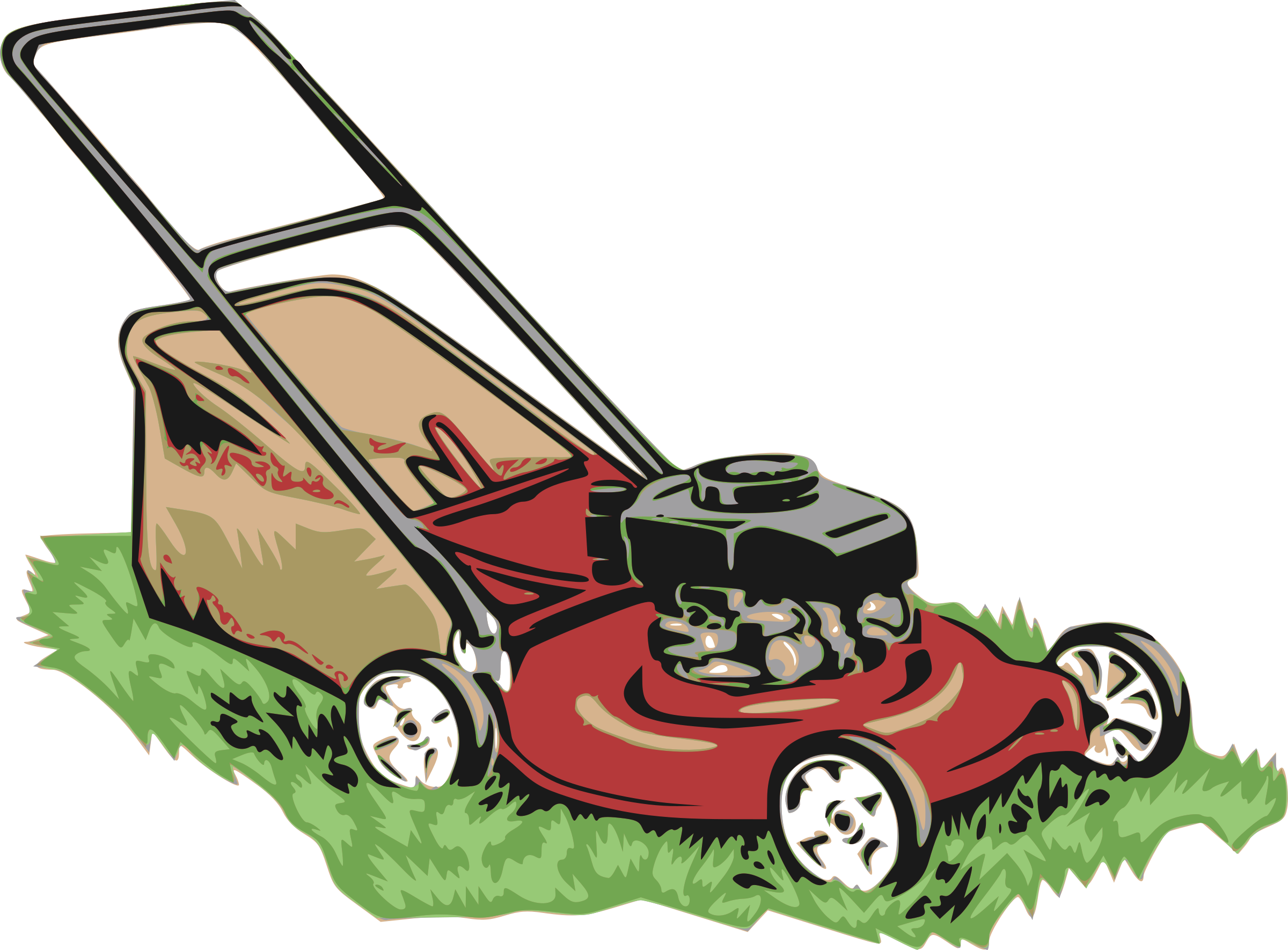 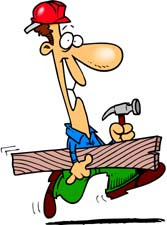 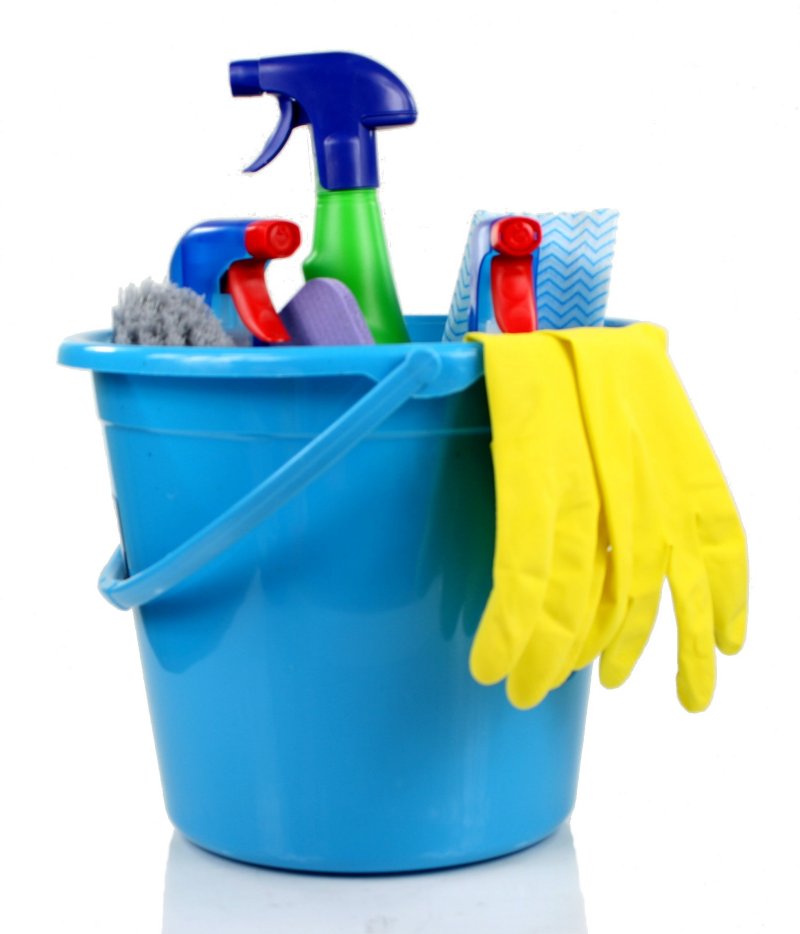